TESOROS EN EL ESPÍRITU DE PROFECÍA
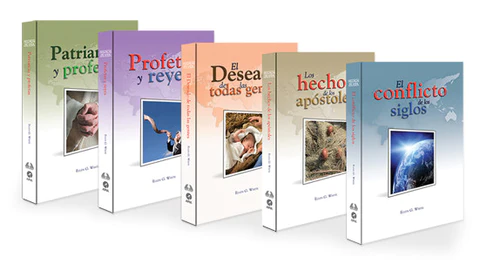 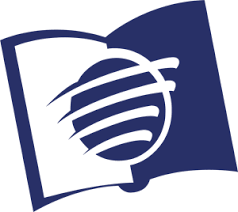 ESCUELA SABÁTICA
IGLESIA ADVENTISTA DEL 7° DÍA
SERVICIO DE CANTO
#368 “PADRE AMADO”, #376 “DULCE ORACIÓN”
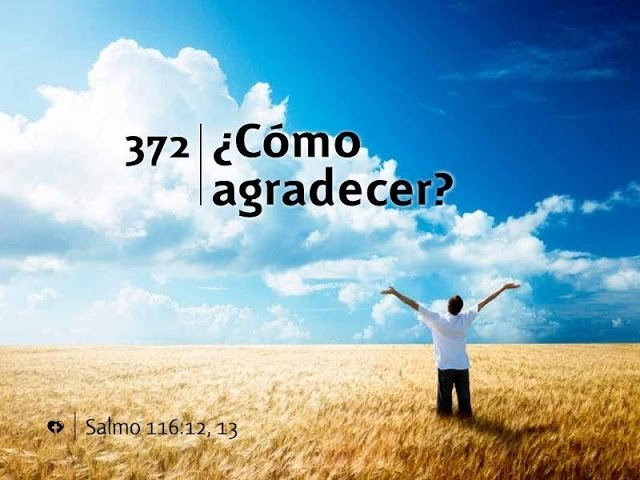 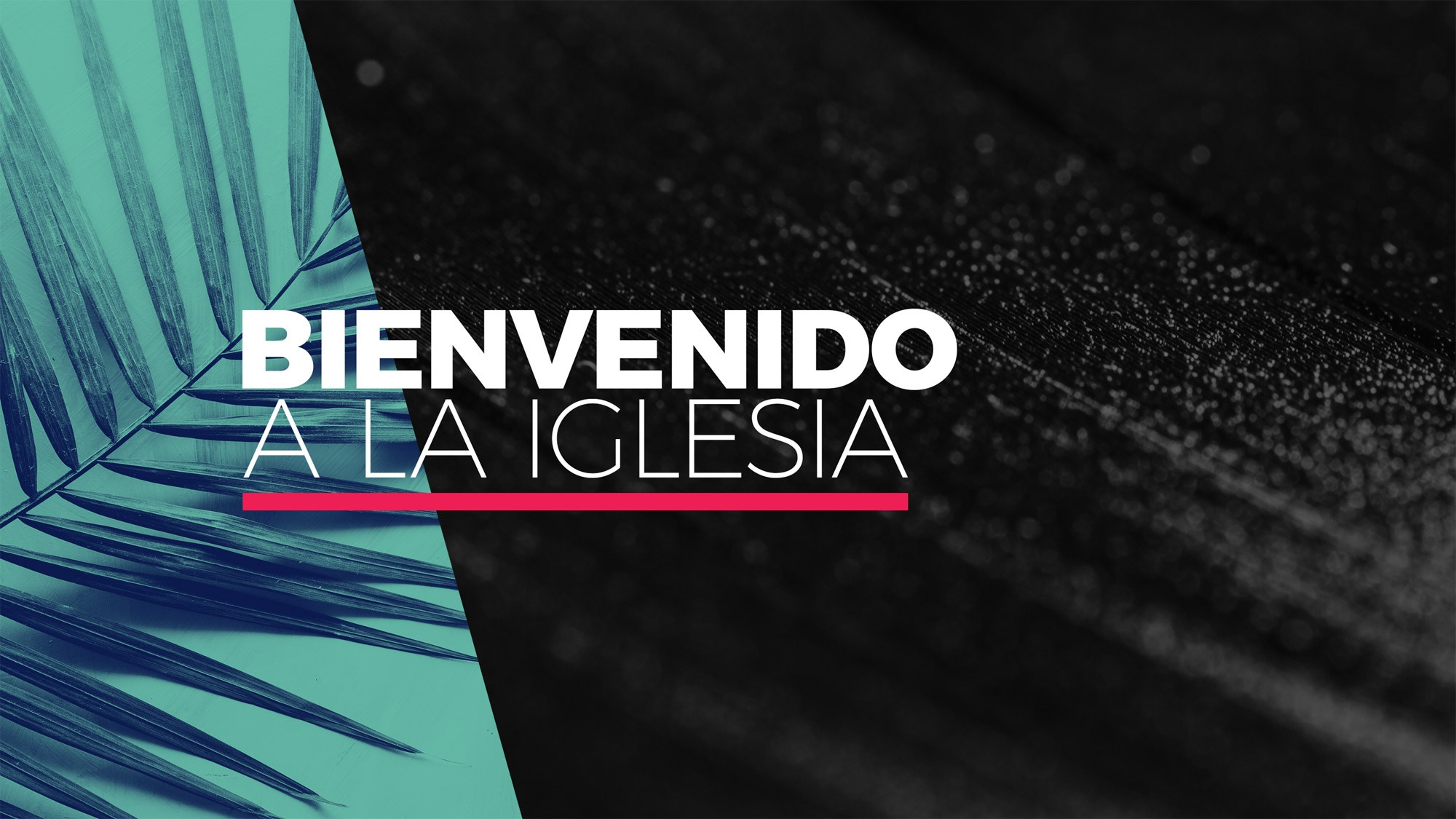 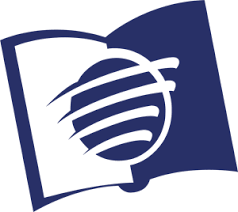 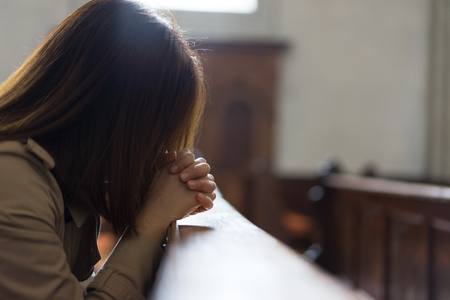 ORACIÓN 
DE
RODILLAS
Unas de las joyas más hermosas encontradas en el Espíritu de Profecía tienen que ver con el significado de la oración. 
“La oración es el canal de comunicación entre nosotros y Dios. Dios nos habla por medio de su Palabra, 
nosotros le respondemos 
por medio de la oración, y él siempre nos escucha” 
(La oración, p. 5)
LECTURA BÍBLICA
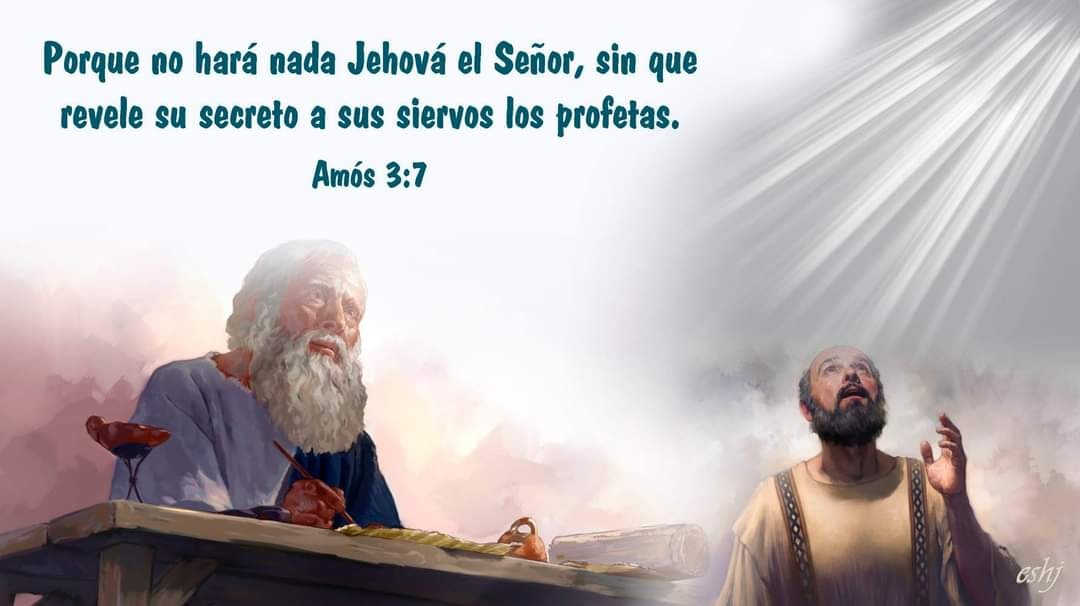 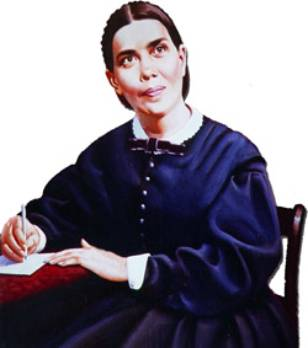 Uno de los mejores hallazgos en la exploración de los escritos del Espíritu de Profecía, han sido precisamente aquellas gemas que nos recuerdan las grandes bendiciones de Dios para su pueblo. (Pregunte a los miembros qué cita del Espíritu de Profecía lo alienta en el día a día).
PROPÓSITO
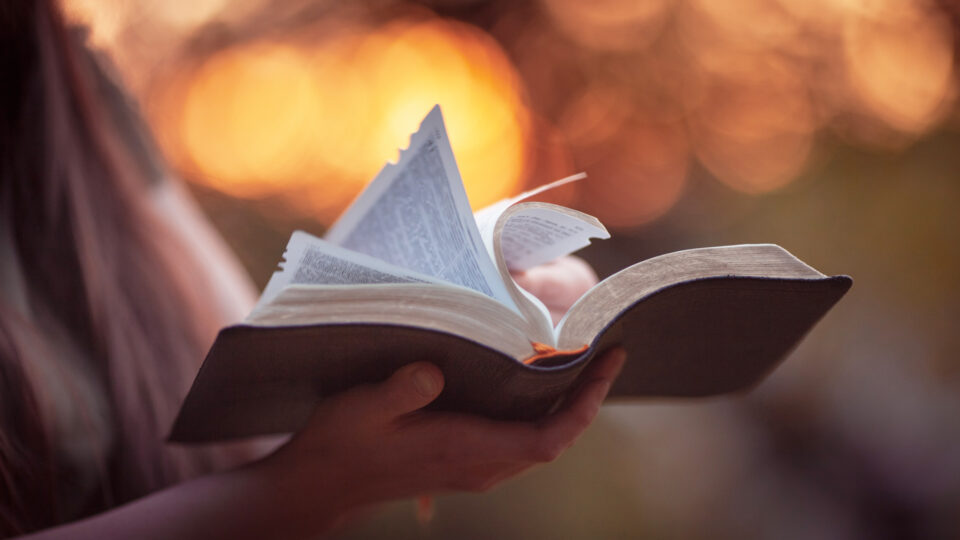 CONCIENTIZAR SOBRE LA IMPORTACIA DE LOS ESCRITOS DEL ESPÍRITU DE PROFECÍA
PARA NUESTROS TIEMPOS. ENFATIZAR SUS BENEFICIOS EN LA VIDA DEL CRISTIANO
Y ESTIMULAR A LOS OYENTES A LEER LOS ESCRITOS DE LA SEÑORA WHITE.
INTRODUCCIÓN
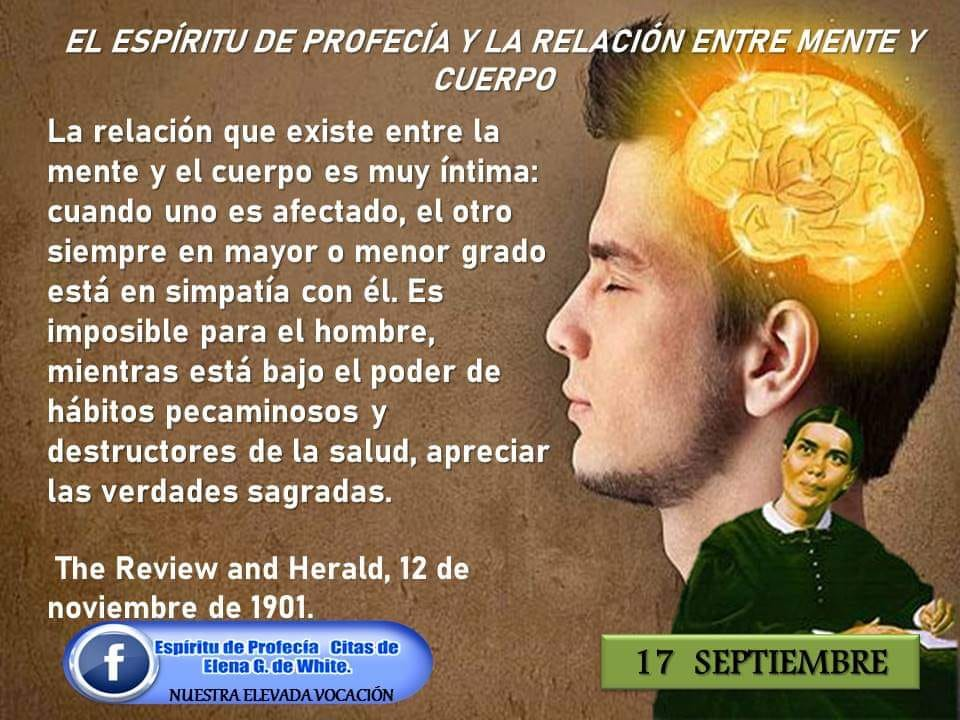 Alguna vez se ha preguntado… ¿Por qué la Iglesia Adventista hace tanto énfasis en estudiar el Espíritu de Profecía? 
¿No basta simplemente con estudiar la Biblia? A final de cuentas todo lo que tenía que ser revelado se encuentra en la escritura 
¿No? Pues bien, si usted se ha hecho alguna de estas preguntas, 
puede ser que esté desperdiciando la oportunidad de 
descubrir innumerables tesoros.
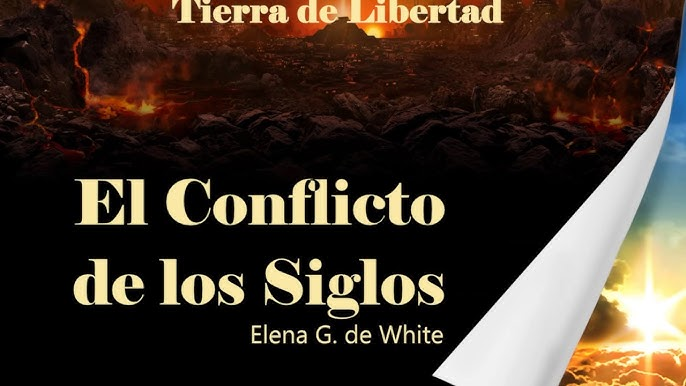 El Espíritu de Profecía tiene como propósito “producir la unidad, equipar al pueblo de Dios para la obra del ministerio, edificar el cuerpo de Cristo, protegerlo de ser engañado por falsas doctrinas, y fomentar el crecimiento espiritual individual y colectivo” (Declaraciones Orientaciones y Otros Documentos de la Iglesia Adventista; 
Georgia, 24 de junio al 3 de julio de 2010).
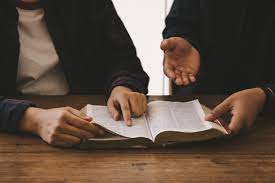 Con semejantes utilidades ¿Cómo podemos dejar a un lado su estudio? Cuando un hombre descubría un tesoro, no lo apartaba de él, ni lo descuidaba, al contrario, como sabía su valor le daba el debido cuidado. En esta mañana, hablaremos de las bendiciones y tesoros que pueden ser hallados cuando nos disponemos a estudiar a los profetas que el Señor ha mandado, especialmente para este tiempo.
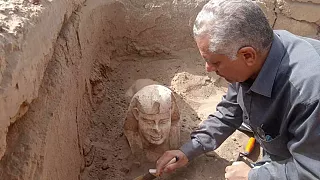 Los arqueólogos son personas que realizan trabajos de investigación en diversos yacimientos históricos a través de 
excavaciones. Todo arqueólogo, espera descubrir algún fósil, tejido o resto de cerámica que le permita obtener información 
sobre alguna civilización antigua.
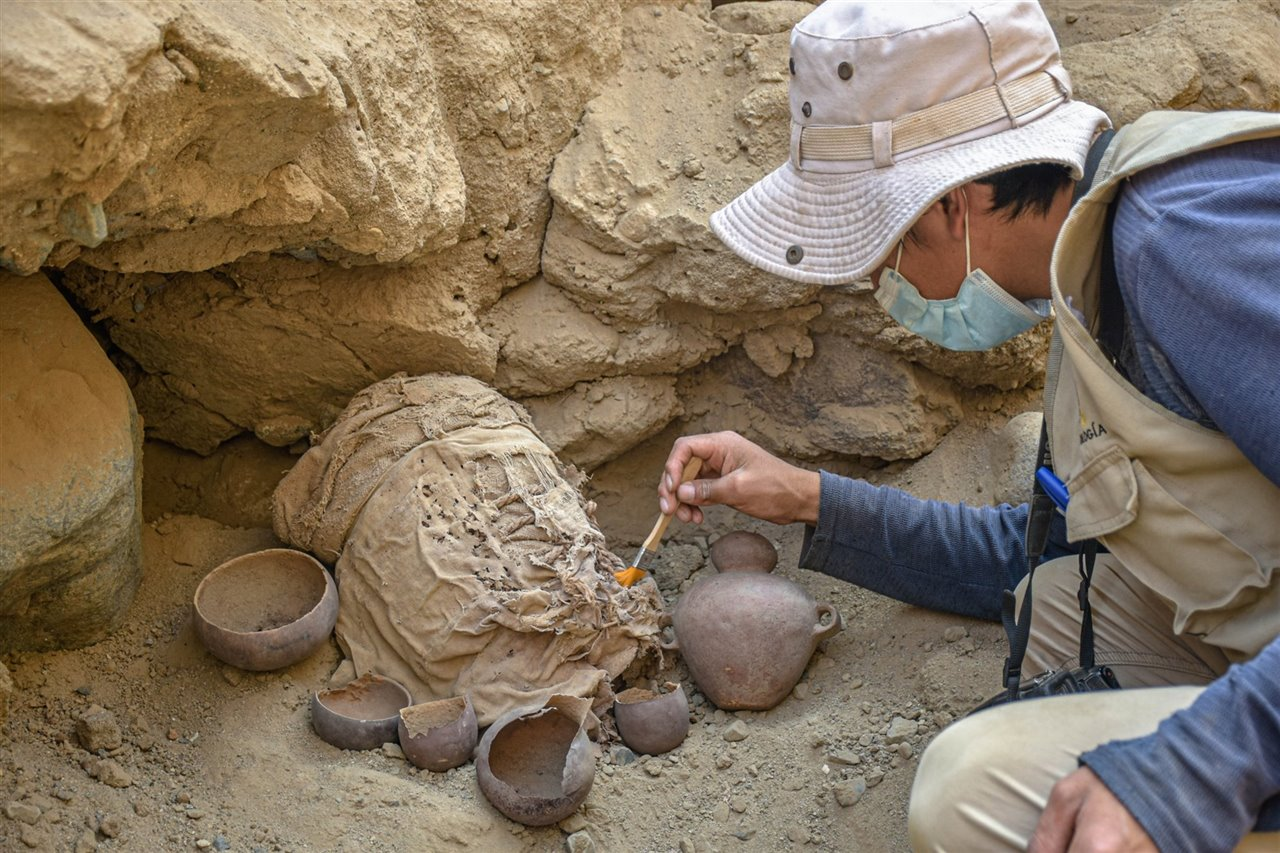 Realiza sus labores meticulosamente pues busca aumentar el entendimiento de la historia 
y recopilar algún dato interesante que jamás haya sido descubierto. ¿No le parece que las labores de un arqueólogo bien pueden aplicarse a la vida devocional del cristiano?
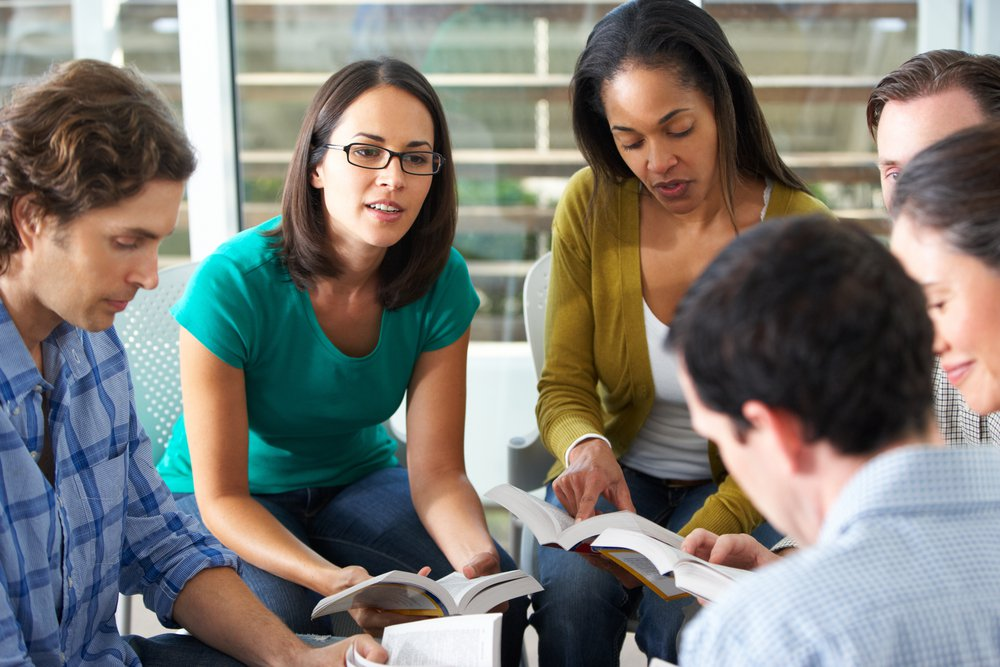 Cuando una persona estudia con fervor la Escritura y el Espíritu 
de Profecía, encuentra tesoros que lo ayudan a mejorar su vida física, mental y espiritual. Además, se convierte en una 
bendición para su familia y los que lo rodean.
HIMNO DE ALABANZA
#150 “A CRISTO DOY MI CANTO”
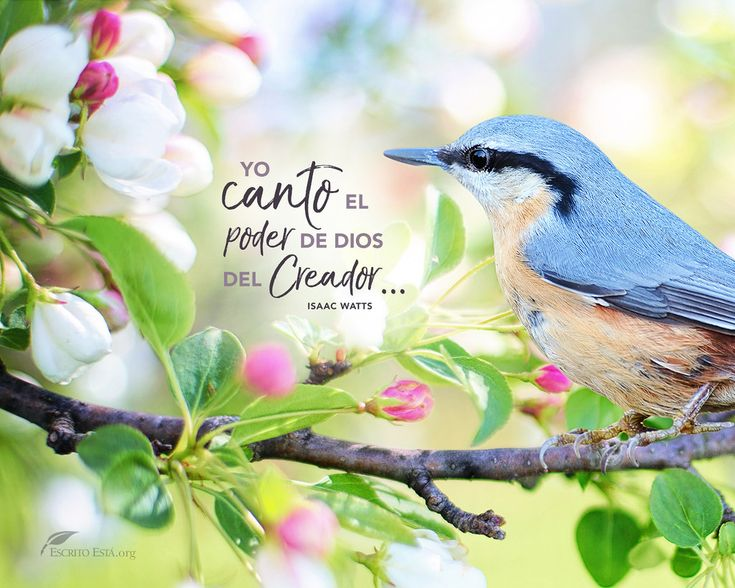 Recuerde lo que dice la mensajera del Señor: 
“La comunión con el cielo empieza en la tierra. 
Aquí aprendemos la clave de su alabanza”. 
(Mensajes para los Jóvenes p. 290.4)
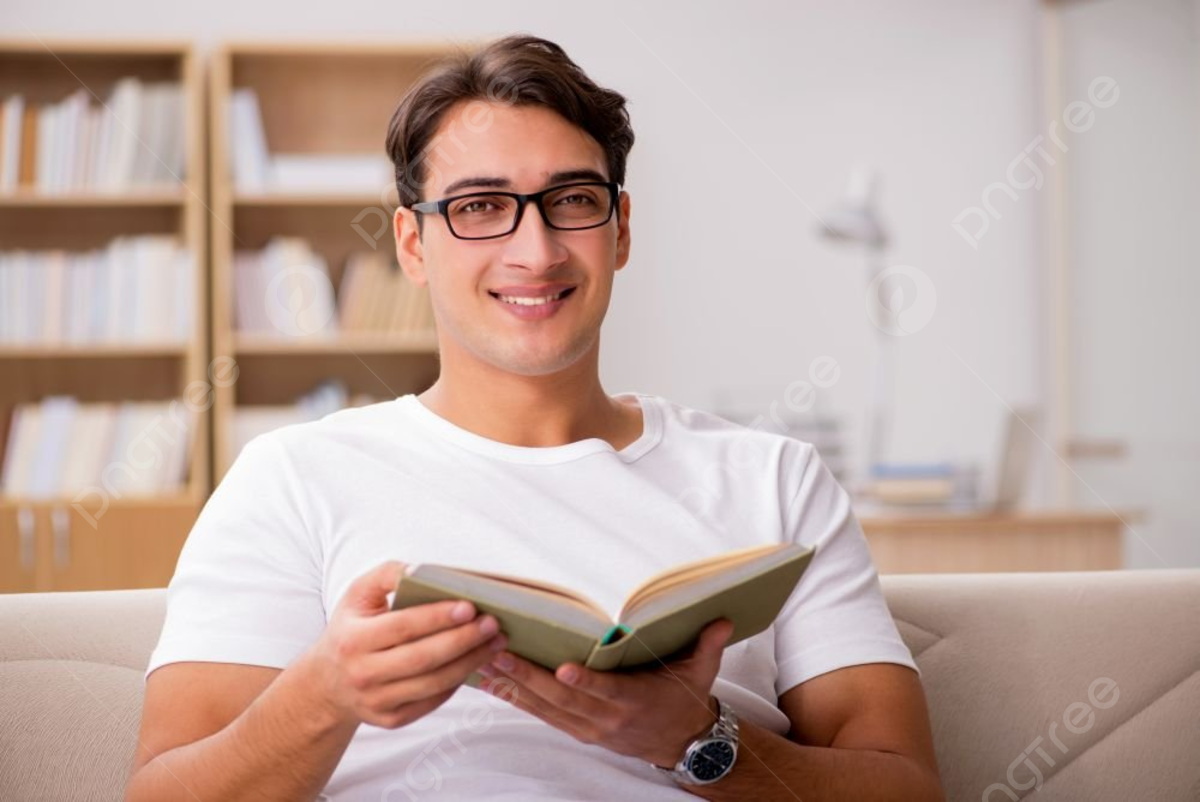 Si bien las labores de un arqueólogo y un estudioso de las escrituras pueden tener coincidencias, hay ciertas cosas que los 
diferencian entre sí. Puede ser que el explorador no tenga éxito y no encuentre nada en su excavación, pero un cristiano 
devoto tiene la garantía de que siempre encontrará lecciones de enseñanza y aliento que lo ayuden a desarrollar un carácter 
parecido al de Cristo y sea transformado a su imagen.
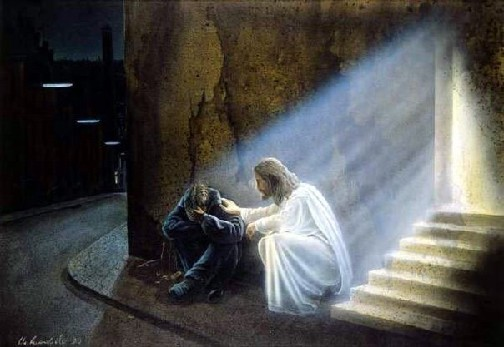 “No podemos cansarlo o abrumarlo con las palabras de 
nuestro corazón. Dios tiene un cielo lleno de bendiciones para los que cooperen con él. Todos los que le obedezcan pueden 
con confianza reclamar el cumplimiento de sus promesas”. (Palabras de Vida del Gran Maestro, p. 111)
NUEVO HORIZONTE
DISCIPULADO
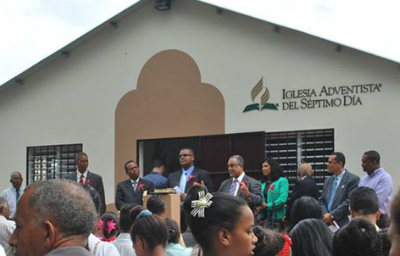 LA RELACIÓN DEL DISCÍPULO CON LA GREY
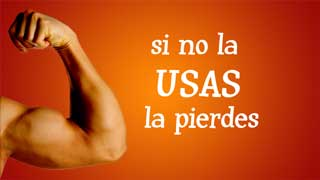 Una de las cuestiones principales abordadas en el Espíritu de Profecía es la madurez en la fe. Se menciona que el desarrollo 
de la fe en Dios es similar al crecimiento de la masa muscular del ser humano, si no se ejercita no hay incremento. En la vida 
espiritual del cristiano pasa lo mismo, si no hay testificación no habrá desarrollo del carácter espiritual.
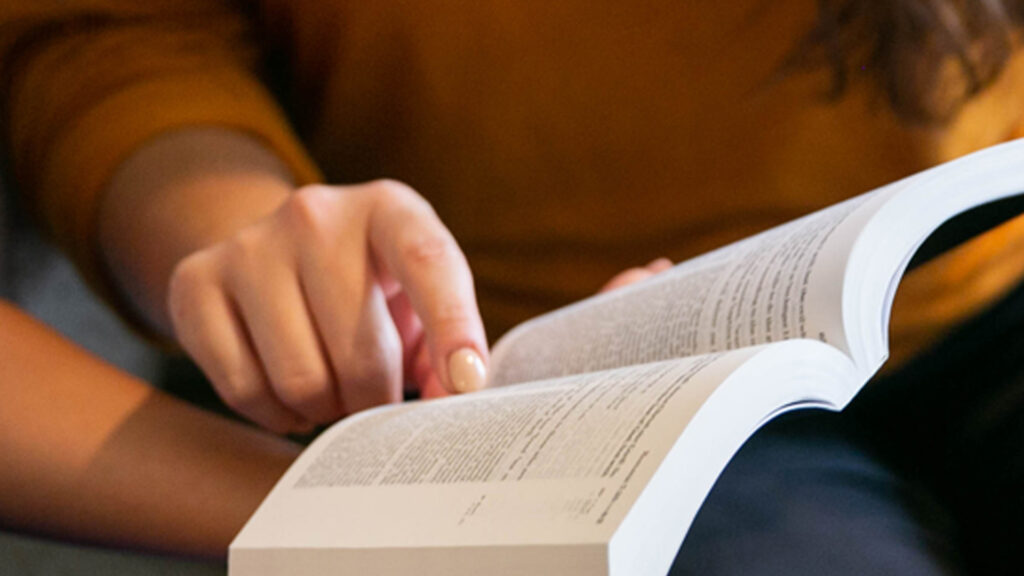 “Dios podría haber 
alcanzado su objetivo de salvar a los pecadores, sin nuestra ayuda; pero a fin de que podamos desarrollar un carácter como 
el de Cristo, debemos participar en su obra. A fin de entrar en su gozo –el gozo de ver almas redimidas por su sacrificio, 
debemos participar de sus labores a favor de su redención”.
 (El Deseado de Todas las Gentes p. 116.) ¿Cómo es que se puede saber esto? A través del estudio del Espíritu de Profecía
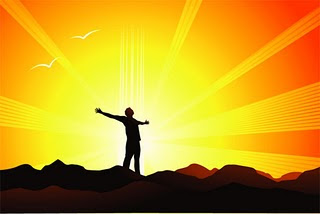 Sin duda, los momentos que evalúan la fe del cristiano son los de crisis. Son en esos escenarios donde la persona se da 
cuenta de qué están hechos sus cimientos. Es por ello, que el Espíritu de Profecía constantemente enfatiza la solidaridad del 
Señor para con la persona en medio de la prueba.
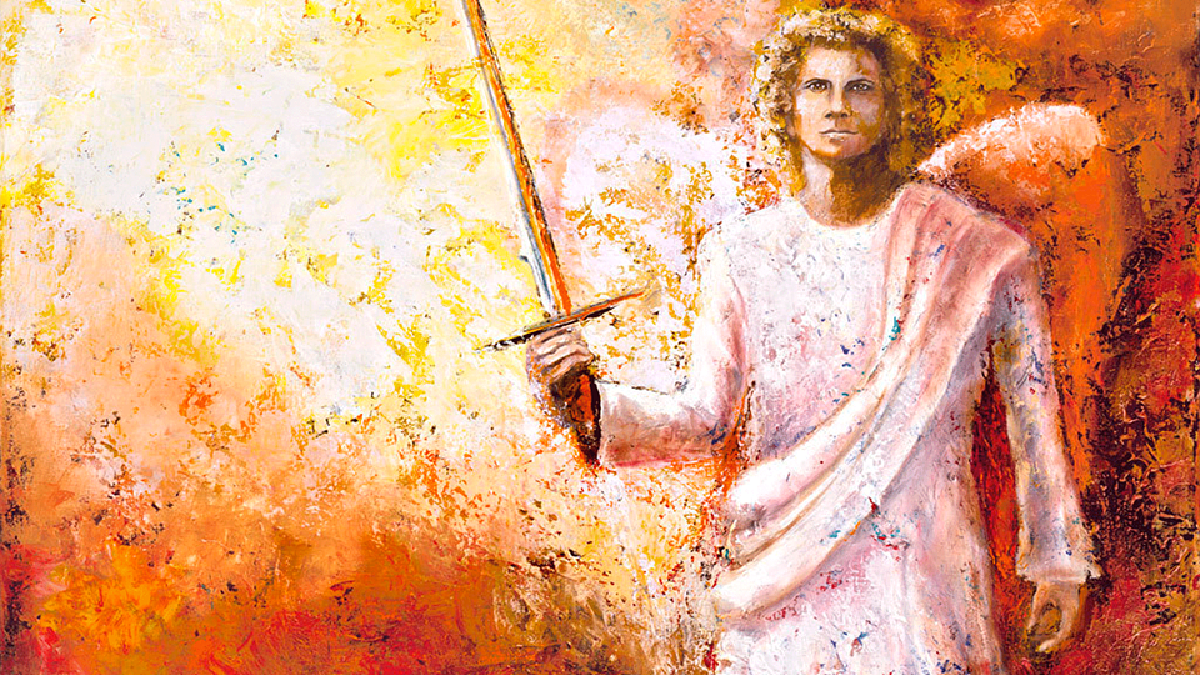 “En las escenas finales de la historia de esta tierra, cuando cada elemento aumente en intensidad, el Señor requerirá vigilancia sin descanso. Pero no seremos abandonados para luchar solos; cuando 
los peligros aumenten a cada lado, aquellos que caminen humildemente ante Dios desconfiando de su propia sabiduría, 
tendrán a los ángeles como ayudadores y protectores.
 (La Verdad Acerca de los Ángeles p. 276).
HIMNO ESPECIAL
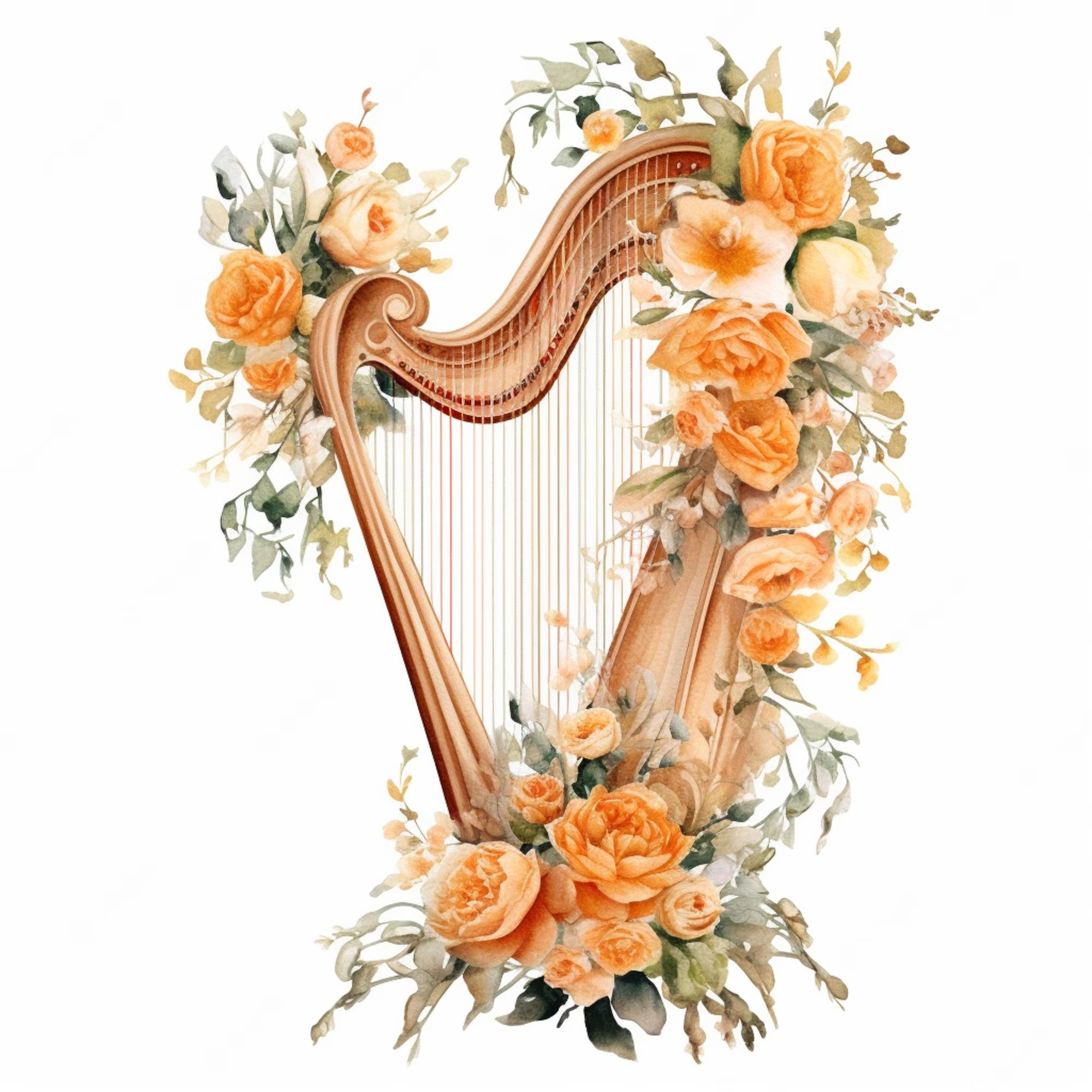 MISIONERO MUNDIAL
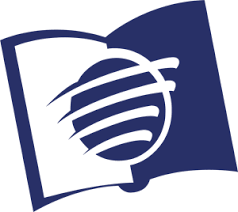 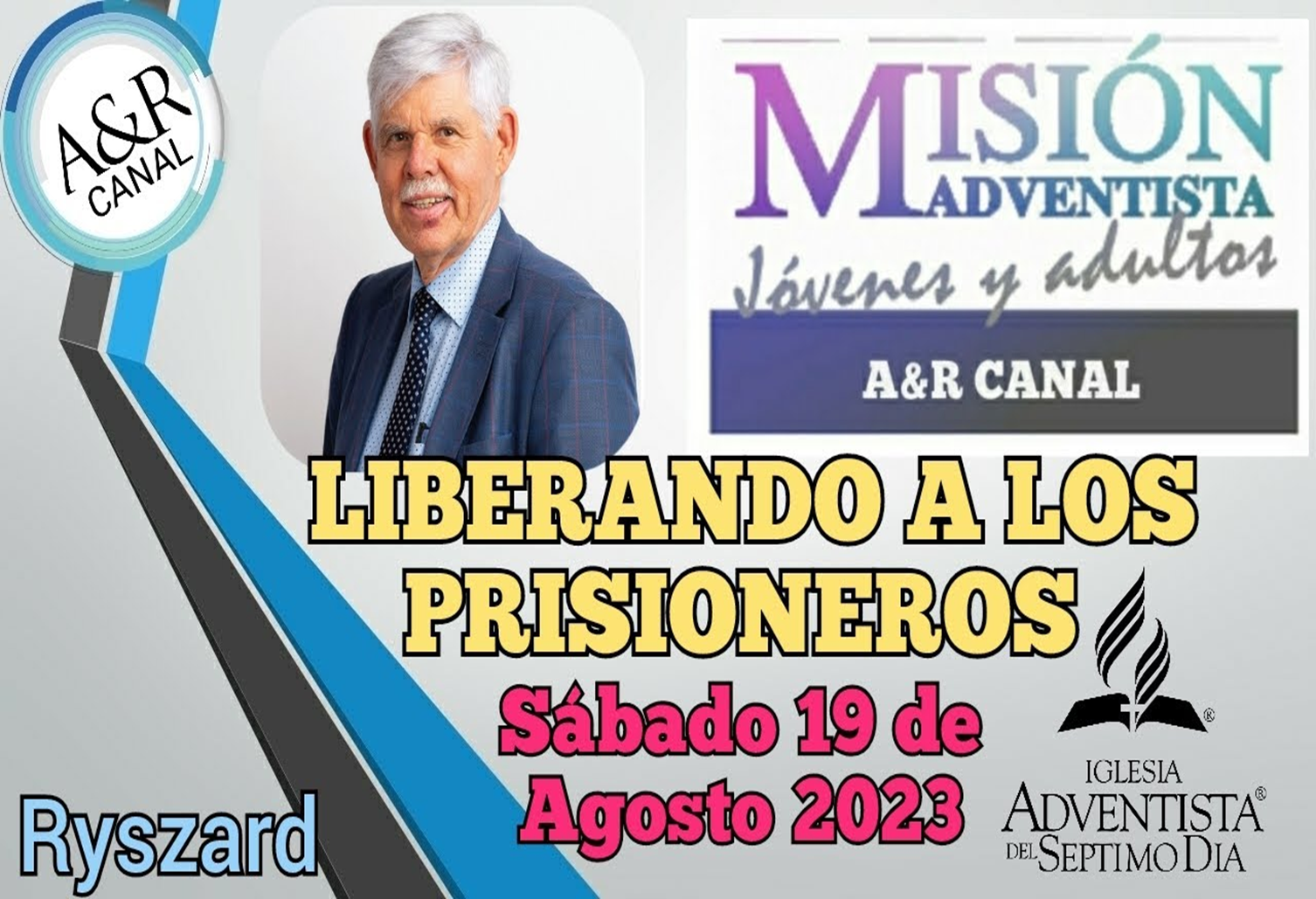 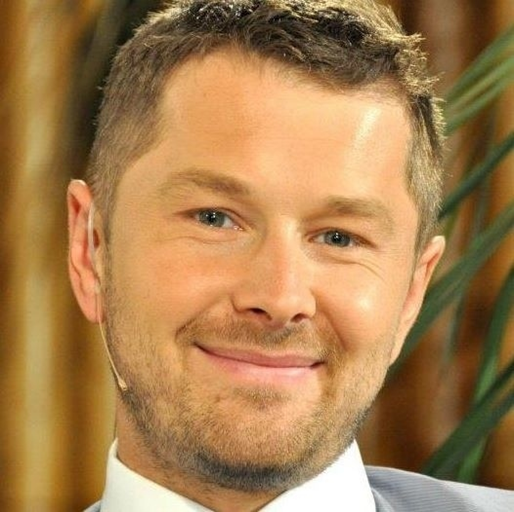 POLONIA
…A DIRIGENTE 
           DE LA IGLESIA ADVENTISTA
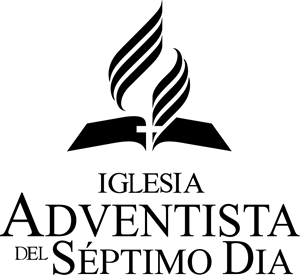 SÁBADO, 
9 DE SEPTIEMBRE  2023
MAREK
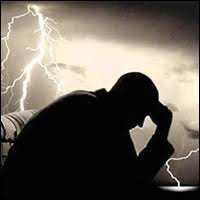 Otras de las gemas favoritas encontradas en los Escritos de la señora White son las que nos recuerdan la compañía de sus 
ángeles al momento de cumplir la misión. “Miembros de las iglesias del Dios vivo, estudiad estas promesas, y considerad 
cómo vuestra falta de fe, de espiritualidad y de poder divino, impiden la llegada del reino de Dios.
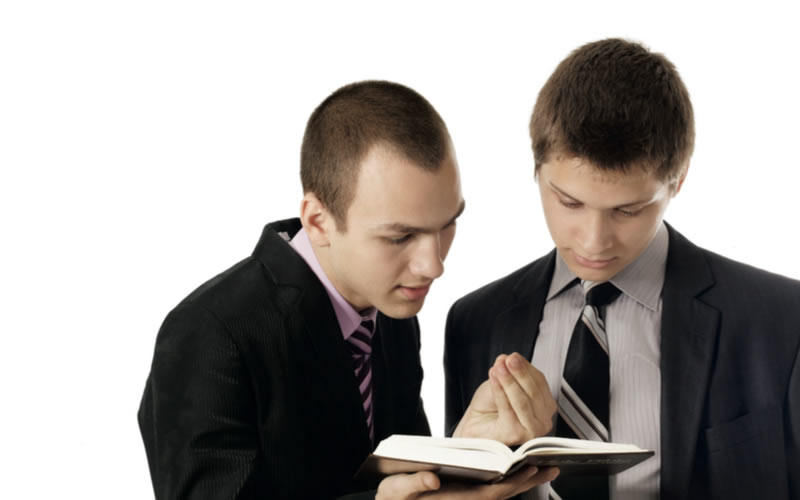 Si salierais para hacer 
la obra de Cristo, los ángeles de Dios abrirían el camino delante de vosotros, preparando los corazones para recibir el 
Evangelio... Esta es la obra que debe ser hecha antes que venga Cristo con poder y grande gloria… ¿Sois individualmente
colaboradores de Dios? Si no, ¿por qué no lo sois? 
¿Cuándo os proponéis hacer la obra que el cielo os ha señalado?” (Joya de los testimonios T3, 71).
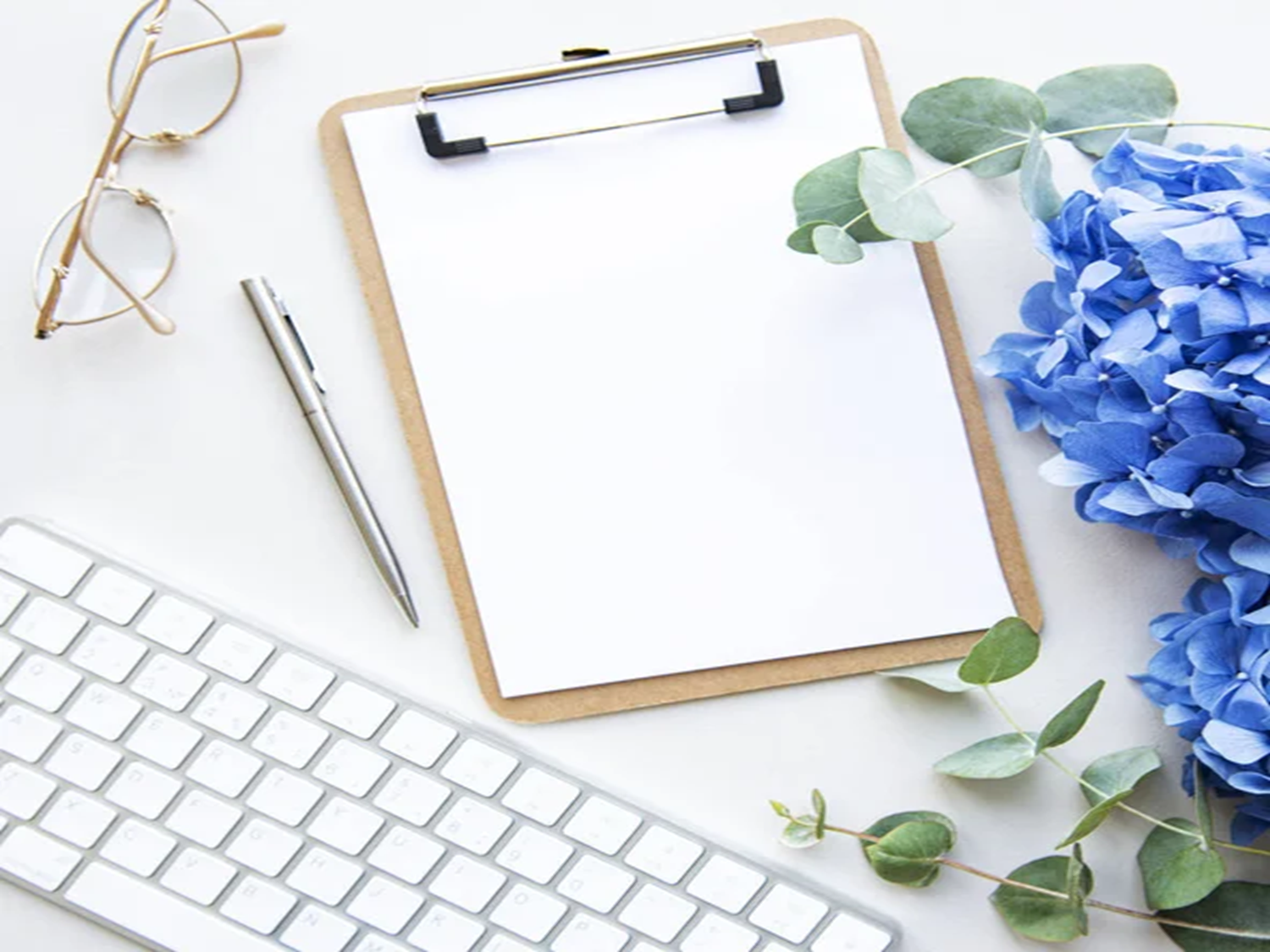 INFORME
SECRETARIAL
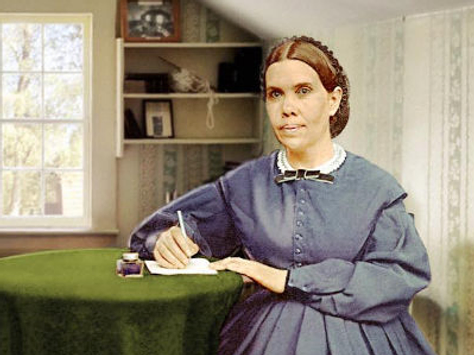 Algo digno de recordar, es que la Señora White siempre recalcó que sus escritos no estaban sobre la Palabra de Dios, ni 
mucho menos a su nivel. Ella constantemente instaba al estudio de la Biblia: “El Señor desea que estudiéis vuestras Biblias. Él no ha dado ninguna luz adicional para tomar el lugar de la Palabra.
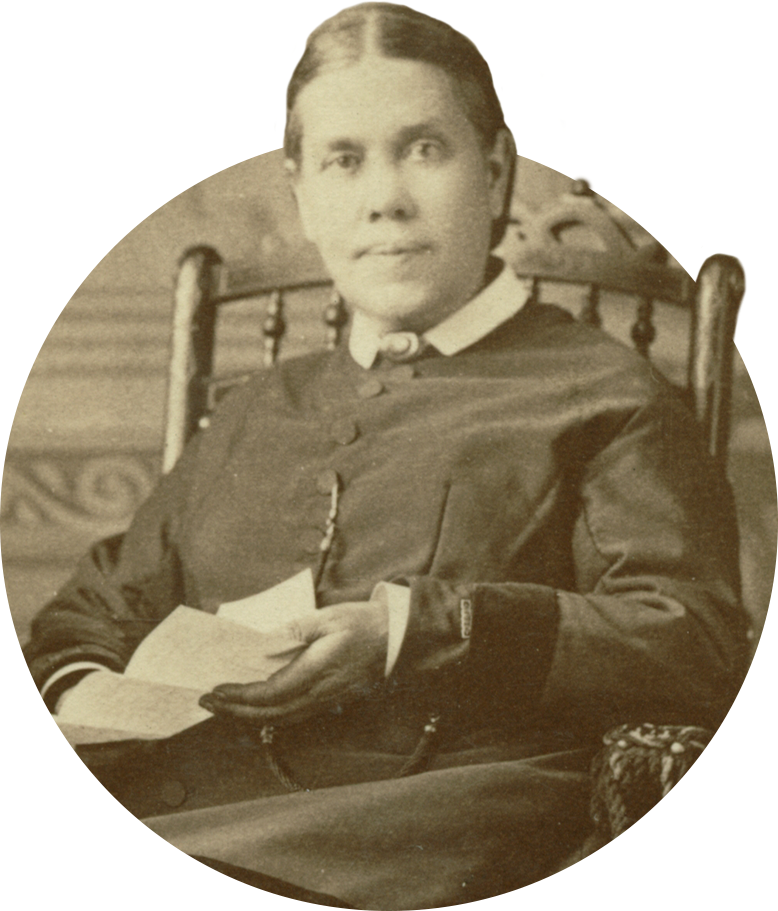 Esta luz se da con el propósito de concentrar en su 
Palabra las mentes confundidas, y si se asimila y digiere es la sangre y la vida del alma. Entonces se verán buenas obras cuando la luz brilla en las tinieblas” (Mensajes Selectos T3, 31).
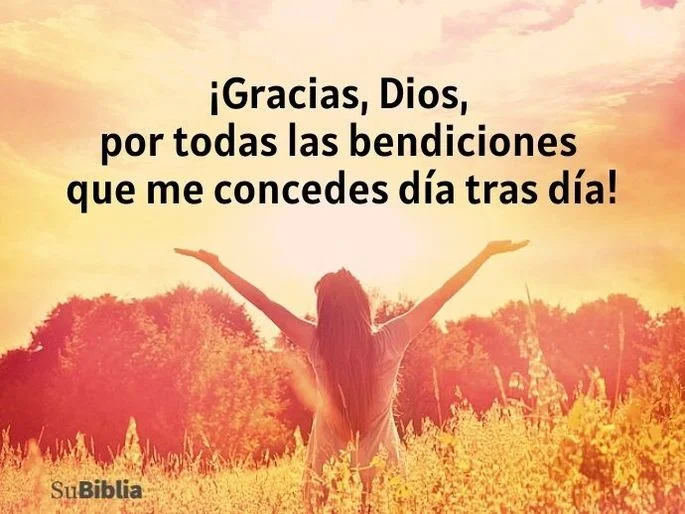 Otro de los tesoros encontrados en el Espíritu de Profecía, es el aprender a vivir una vida en constante agradamiento a Dios. 
“Al abrir vuestros ojos por la mañana, dad gracias a Dios por haberos guardado durante la noche. Dadle gracias por la paz 
con que llena vuestro corazón. Por la mañana, al medio día y por la noche, suba vuestro agradecimiento hasta el cielo cual 
dulce perfume” (El Ministerio de Curación. p. 195).
CONCLUSIÓN
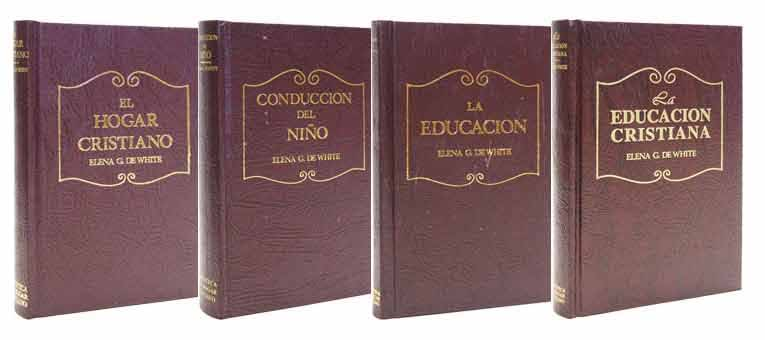 En la presente exhibición de gemas hemos podido encontrar una variedad de consejos que nos orientan y motivan a seguir 
adelante en nuestro peregrinaje a la Canaán celestial. Hemos explorado y analizado palabras que nos alientan en momentos 
de angustia e incertidumbre y que de igual forma nos inspiran a seguir mejorando en nuestros hábitos espirituales para poder 
desarrollar un carácter semejante al de Cristo
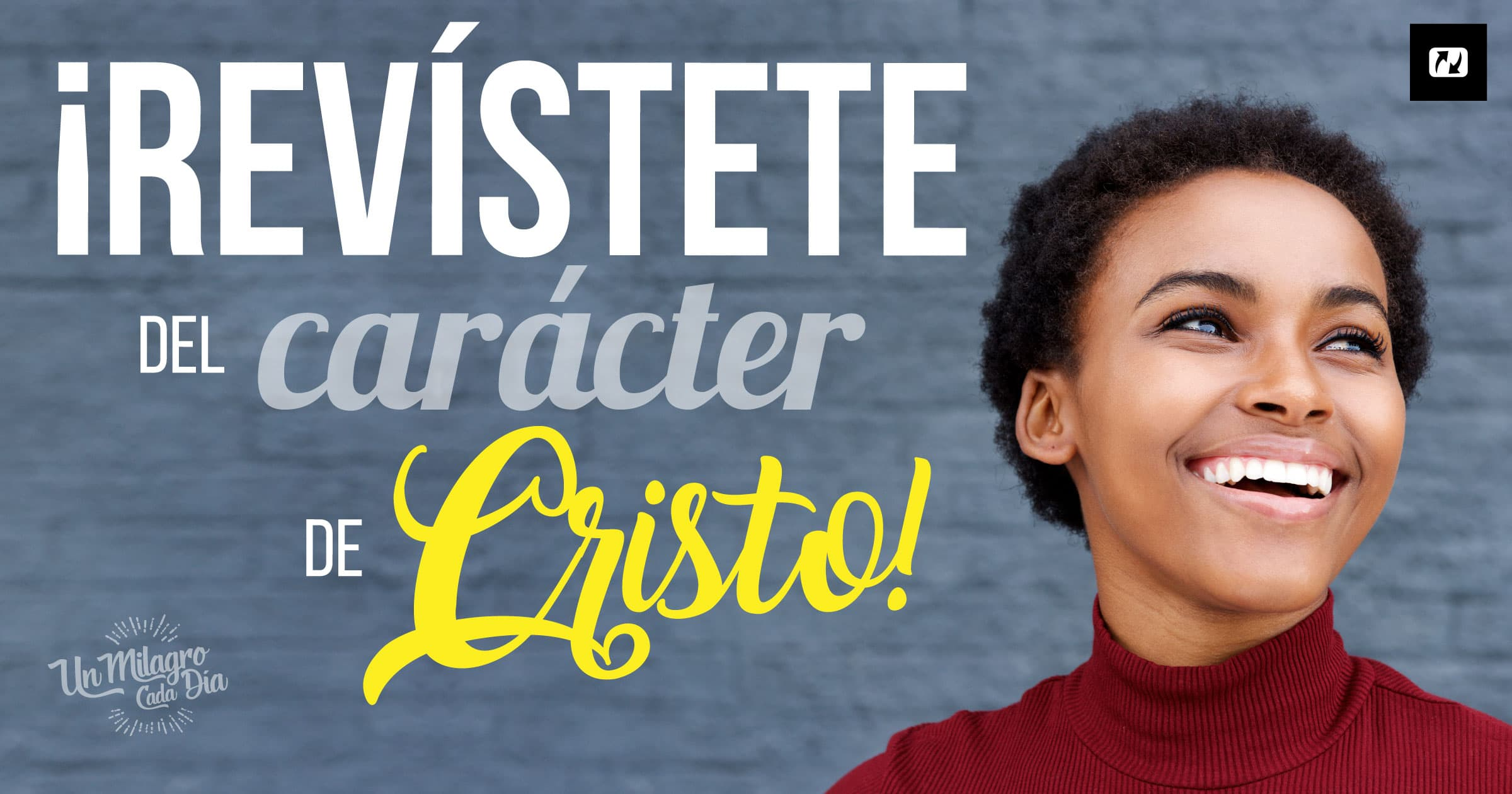 “Al revelar en nuestra propia vida el carácter de Cristo, cooperamos con él en 
la obra de salvar almas. Solamente revelando en nuestra vida su carácter, podemos cooperar con él” (Palabras de Vida del 
Gran Maestro p. 275). Recuerden mis apreciados “Creed en Jehová vuestro Dios, y estaréis seguros; creed a sus profetas, y 
seréis prosperados” (2 Crónicas 20:20).
HIMNO FINAL
#279 “TRANSFÓRMAME A TU IMAGEN”.
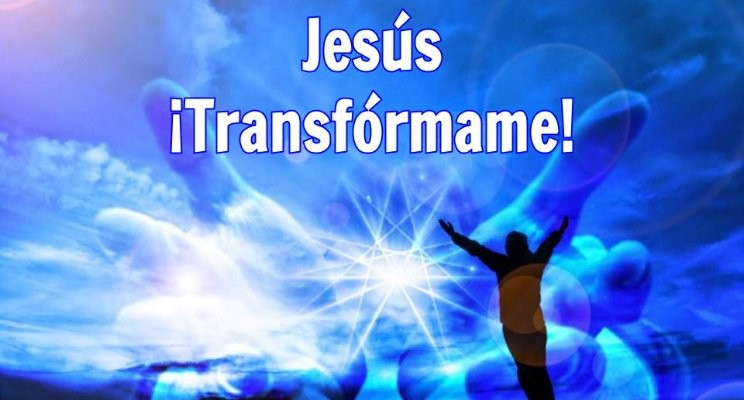 ORACIÓN FINAL
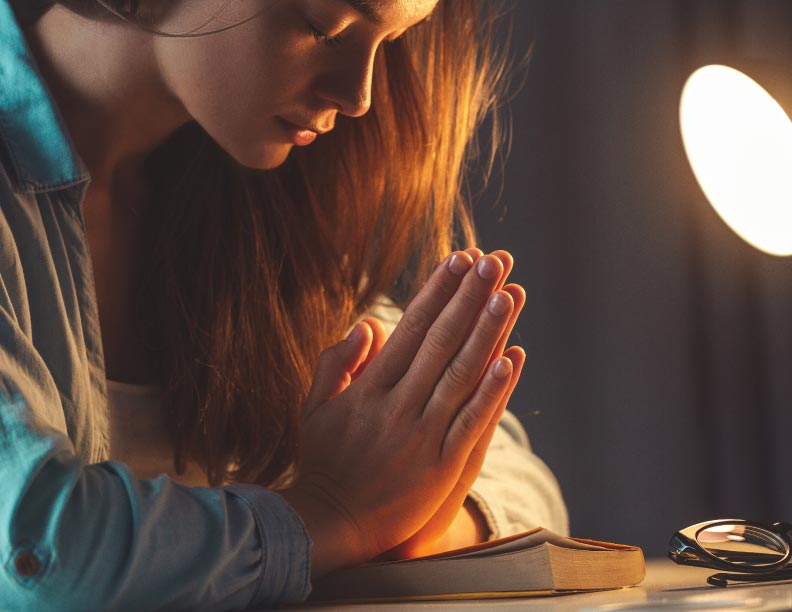 VERSÍCULO PARA MEMORIZAR
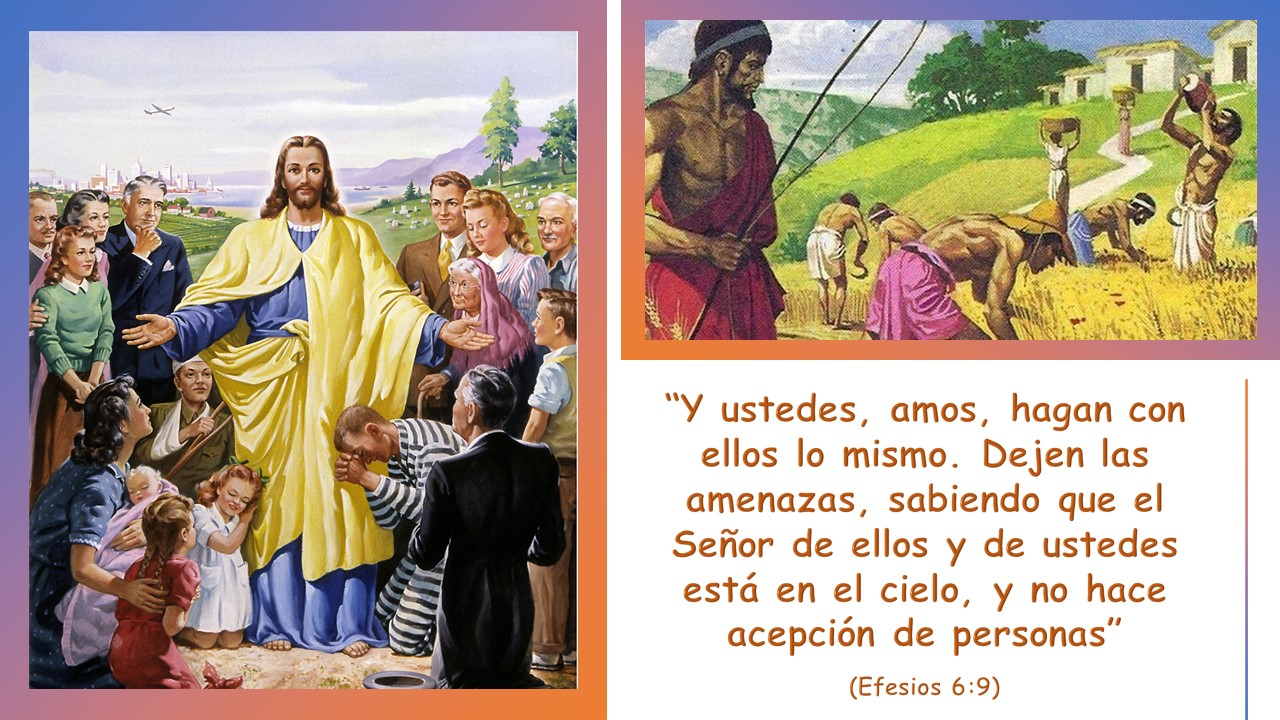 REPASO DE LA LECCIÓN # 11
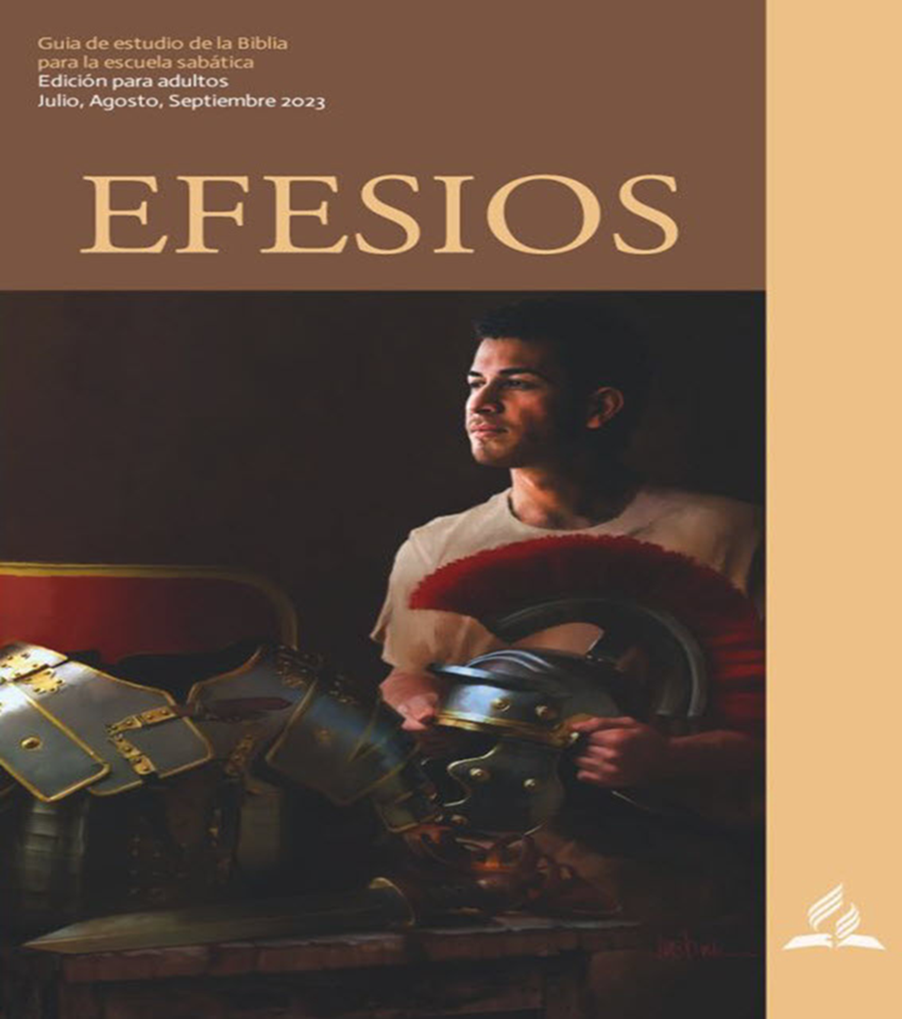 PRACTIQUEMOS LA LEALTAD
SUPREMA 
A CRISTO
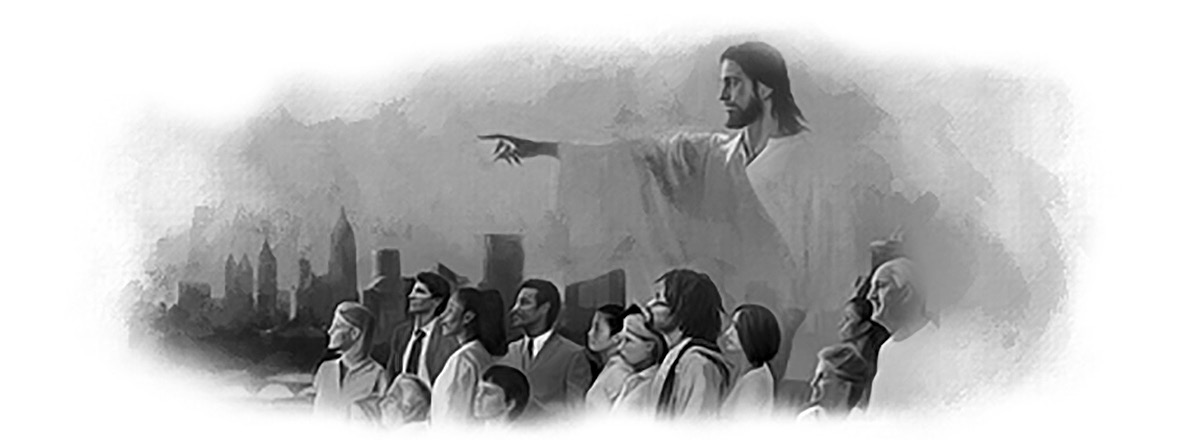 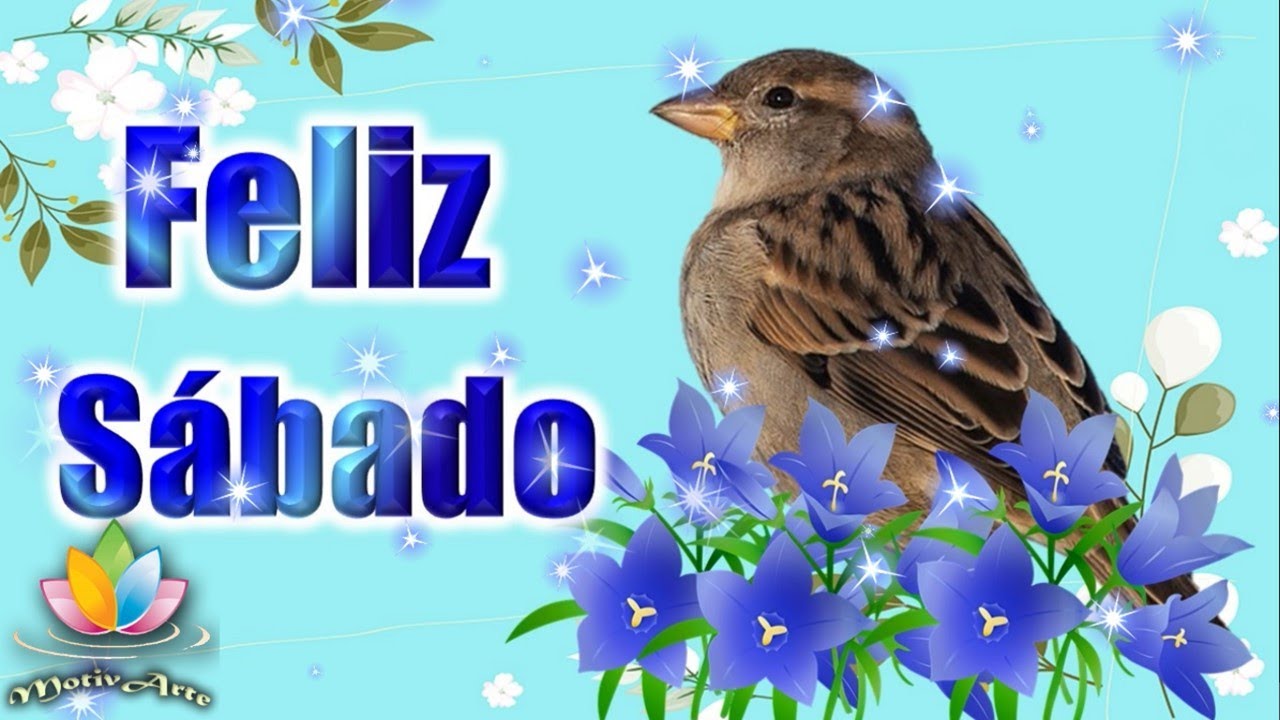